Föräldrarmöte F15/F16
HT-23
Inför denna termin valde vi att gå från 3 till 2 lag med anledning av att vi innan sommaren hade utmaningar med att få ihop lag till matcher.
HT-23
Fokus denna termin har varit att utveckla passningsspelet och förmågan att driva boll. Detta genom lekfulla övningar där gränsen mellan lek och lärande suddas ut. 

Vi har även lagt fokus på att utveckla tjejernas spelförmåga på plan. 

Spelet och laguppställningen har präglats av att tjejerna, i största möjliga utsträckning, har fått testa alla de positionerna de velat.
HT-23
Sista seriematchen spelas 30/9
Cuper
FoC Farsta bjuder in till cup. Vi har anmält 1 lag vardera till nedan.
F16 Söndag 16 Okt – Max 10 platser. F15 Lördag 28 Okt – Max 10 platser.
HT-23
Vi har för avsikt att hålla igång säsongen så länge det är möjligt. Vi kan i dagsläget inte planera för någon inomhussäsong men vi kommer hålla utkik efter möjligheter att ha någon form av träning under vinterhalvåret.
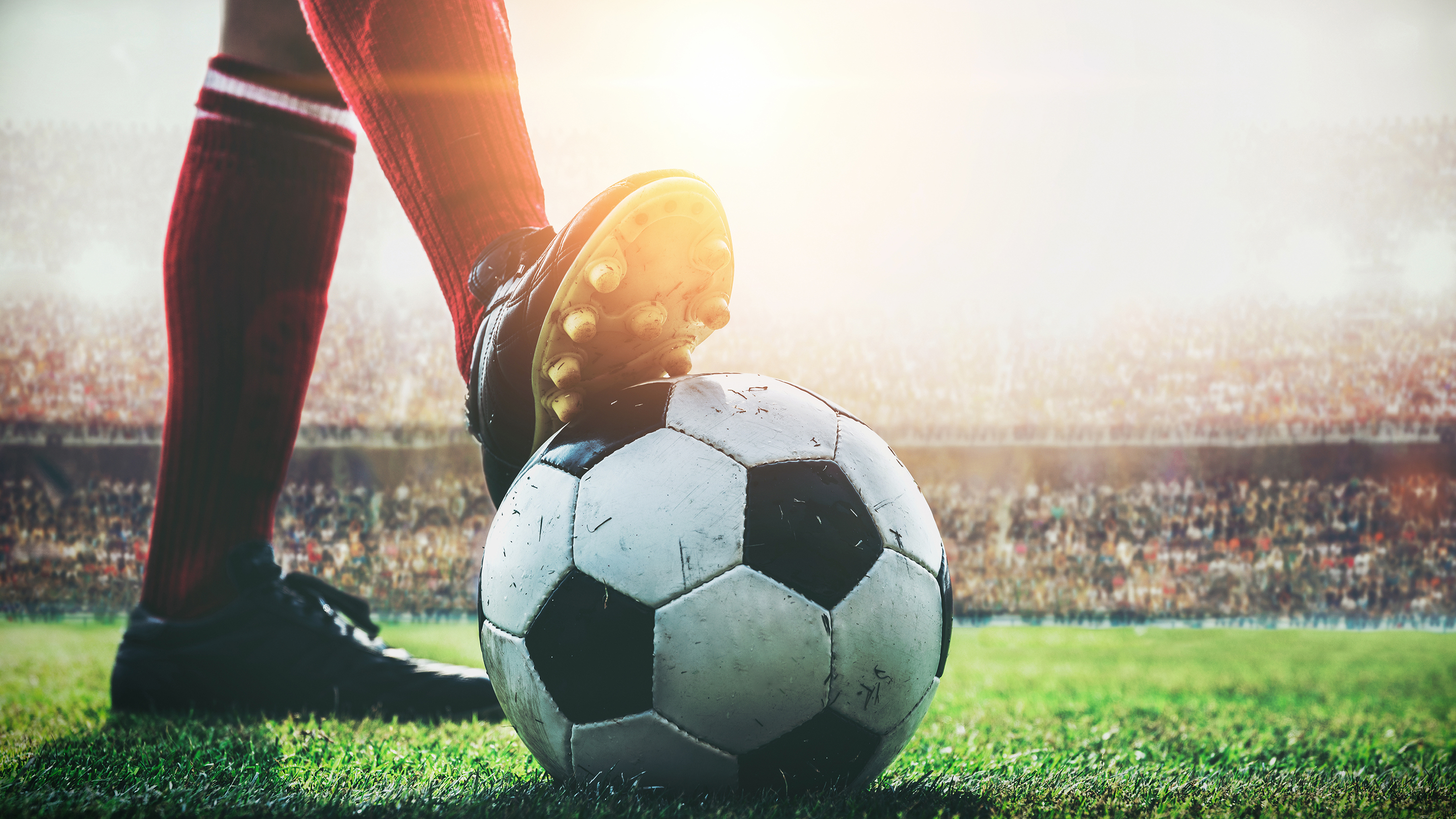 VT-24
Under kommande termin kommer vi hitta positioner till alla spelarna i syfte att utveckla laget, spelet och spelarna ytterligare.
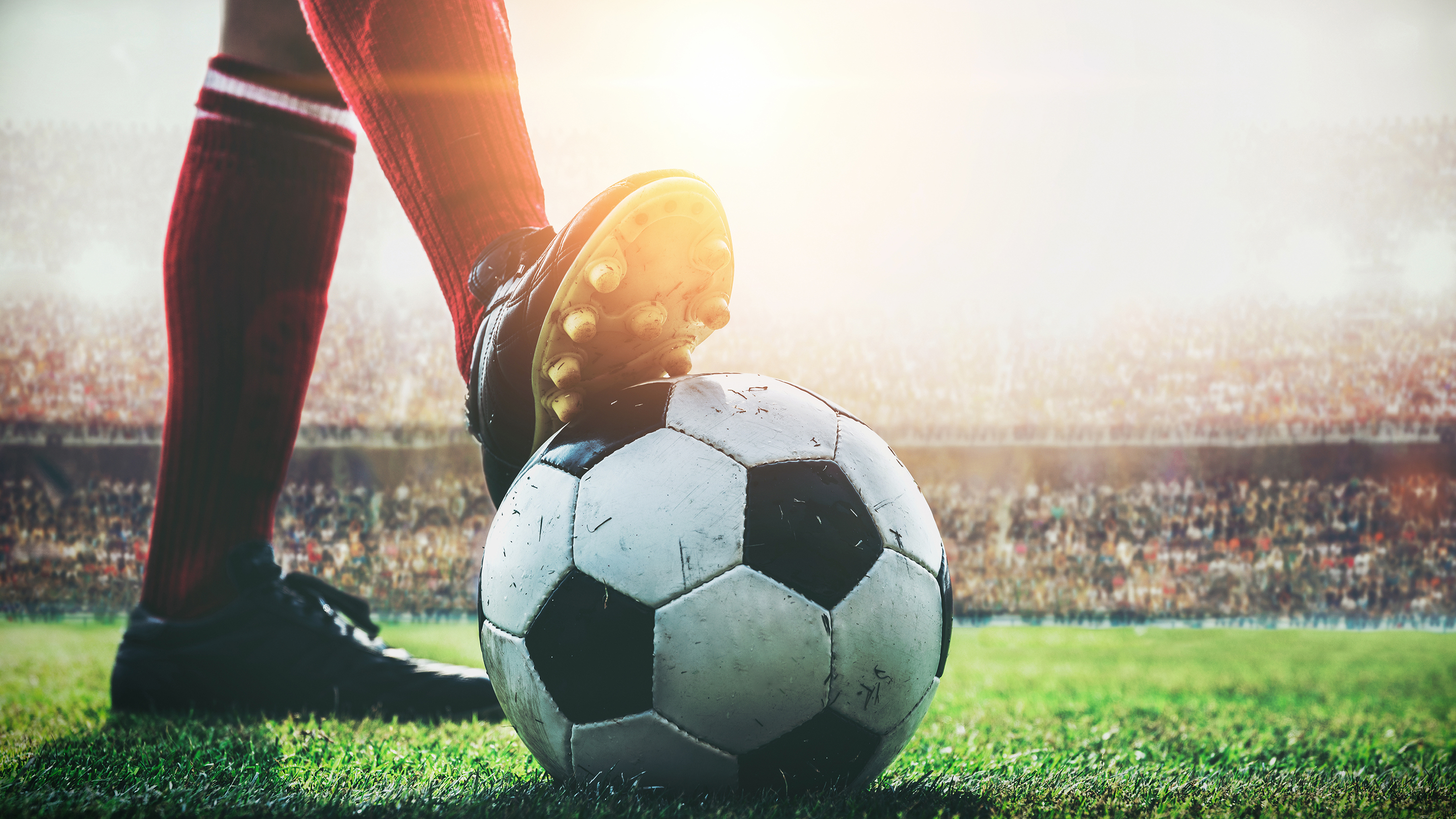 VT-24
Vi i ledargruppen vill ha er föräldrars hjälp med att:
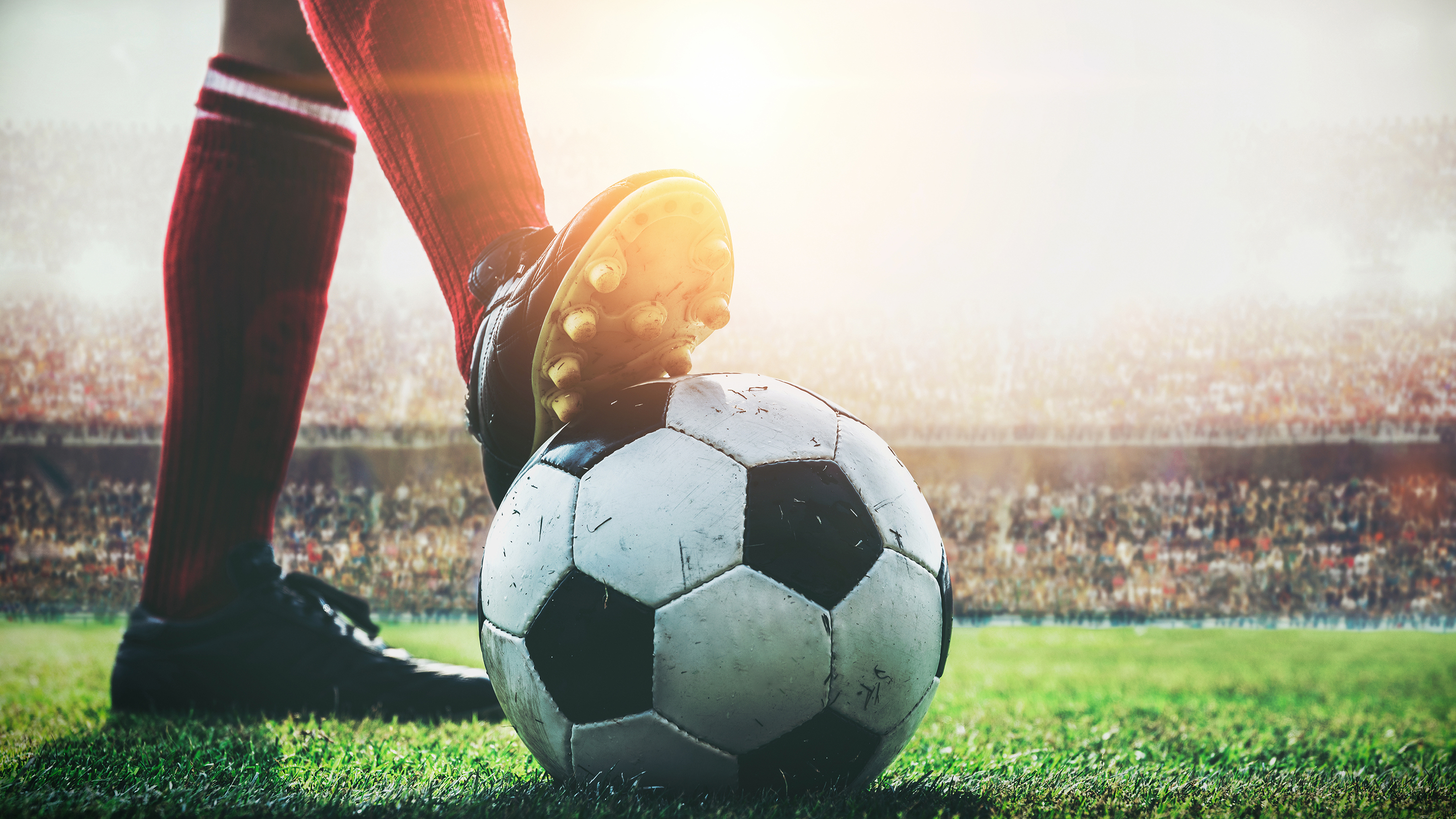 VT-24
Inför träning
Checka in dagsläget med ert barn. Peppa och gör redo för träningen.
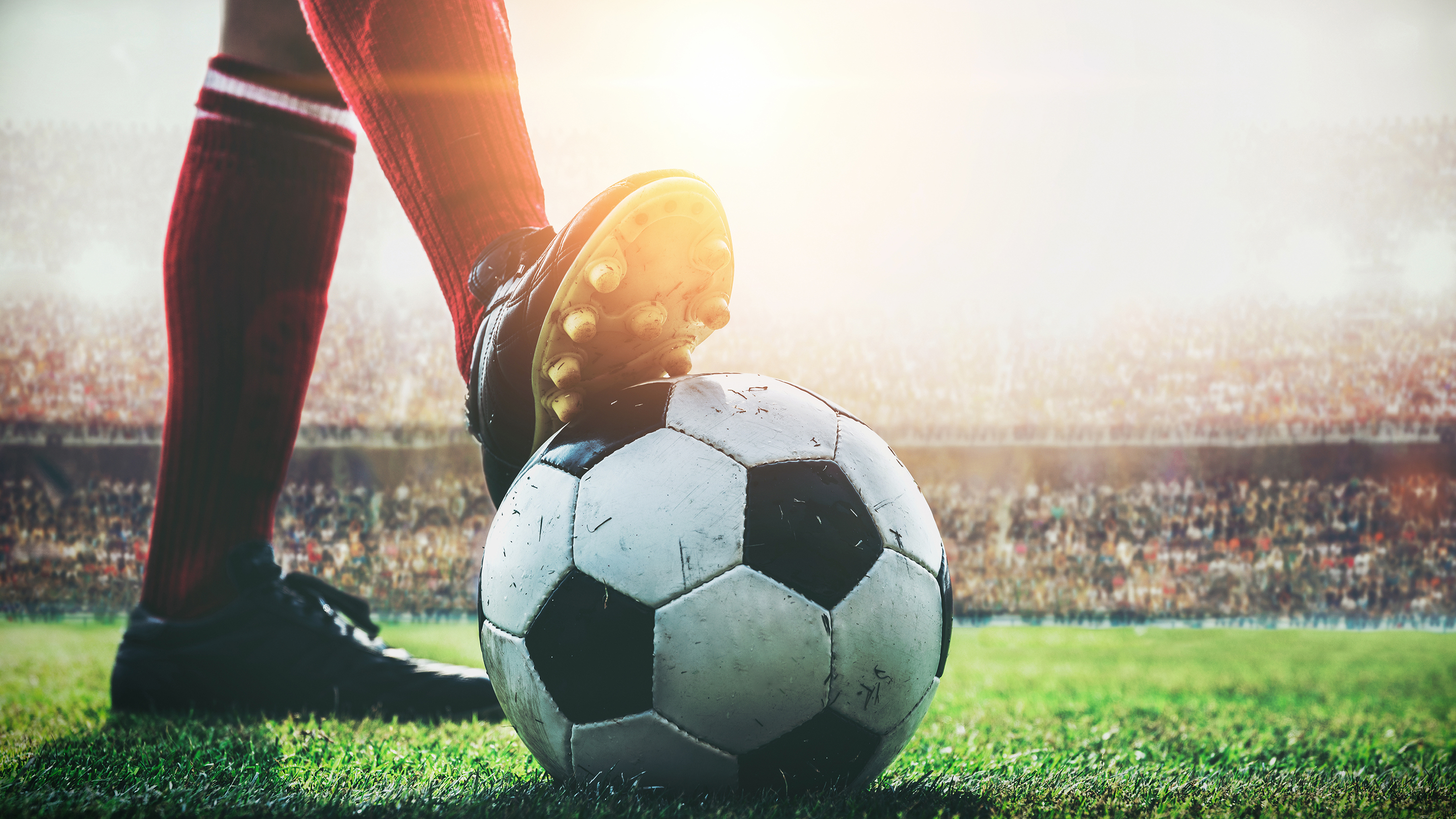 VT-24
Under träning
Häng med på vad vi gör och hur det går för ert barn.
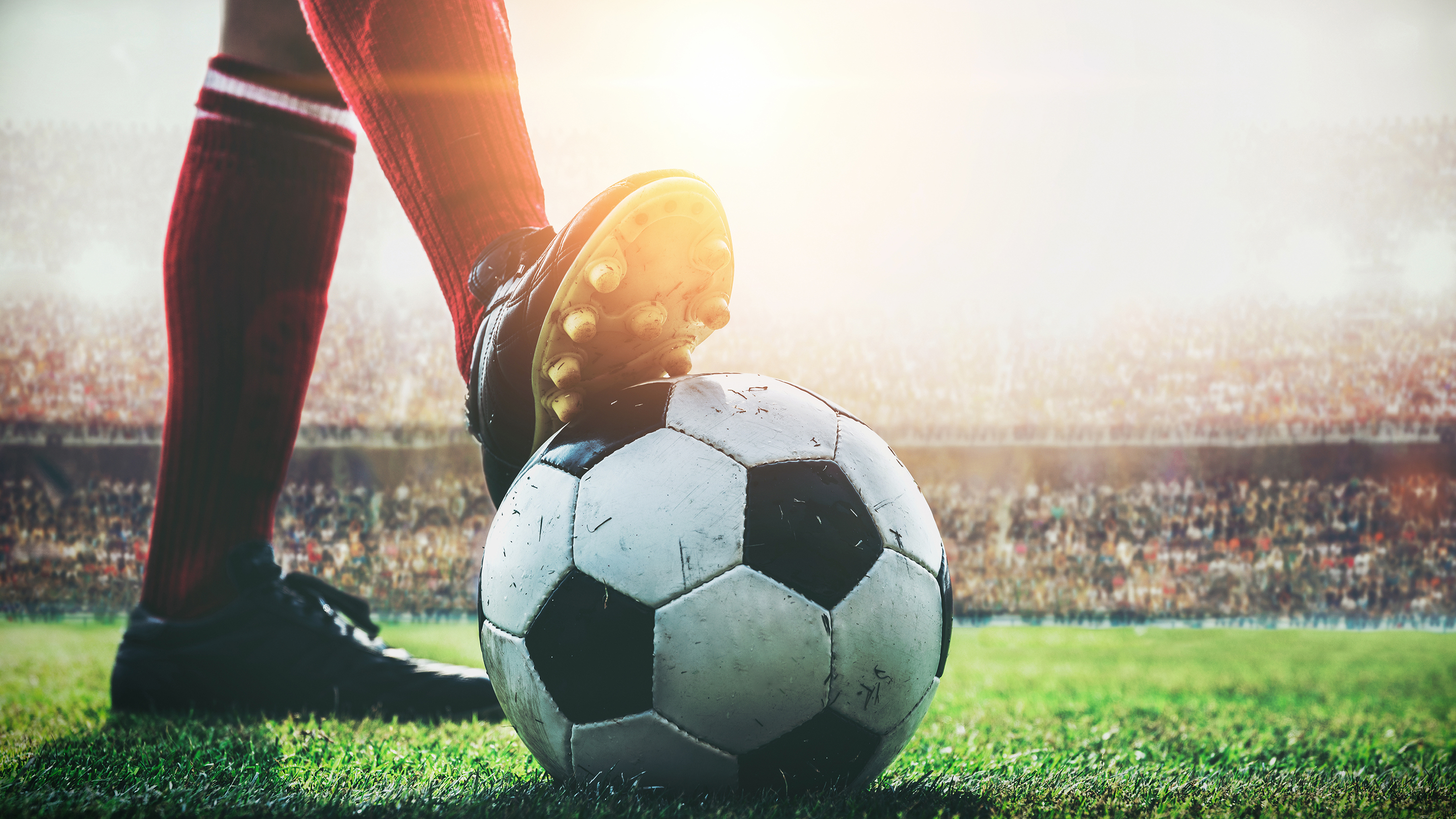 VT-24
Efter träning
Prata om hur träningen gått, ge feedback på vad ni sett
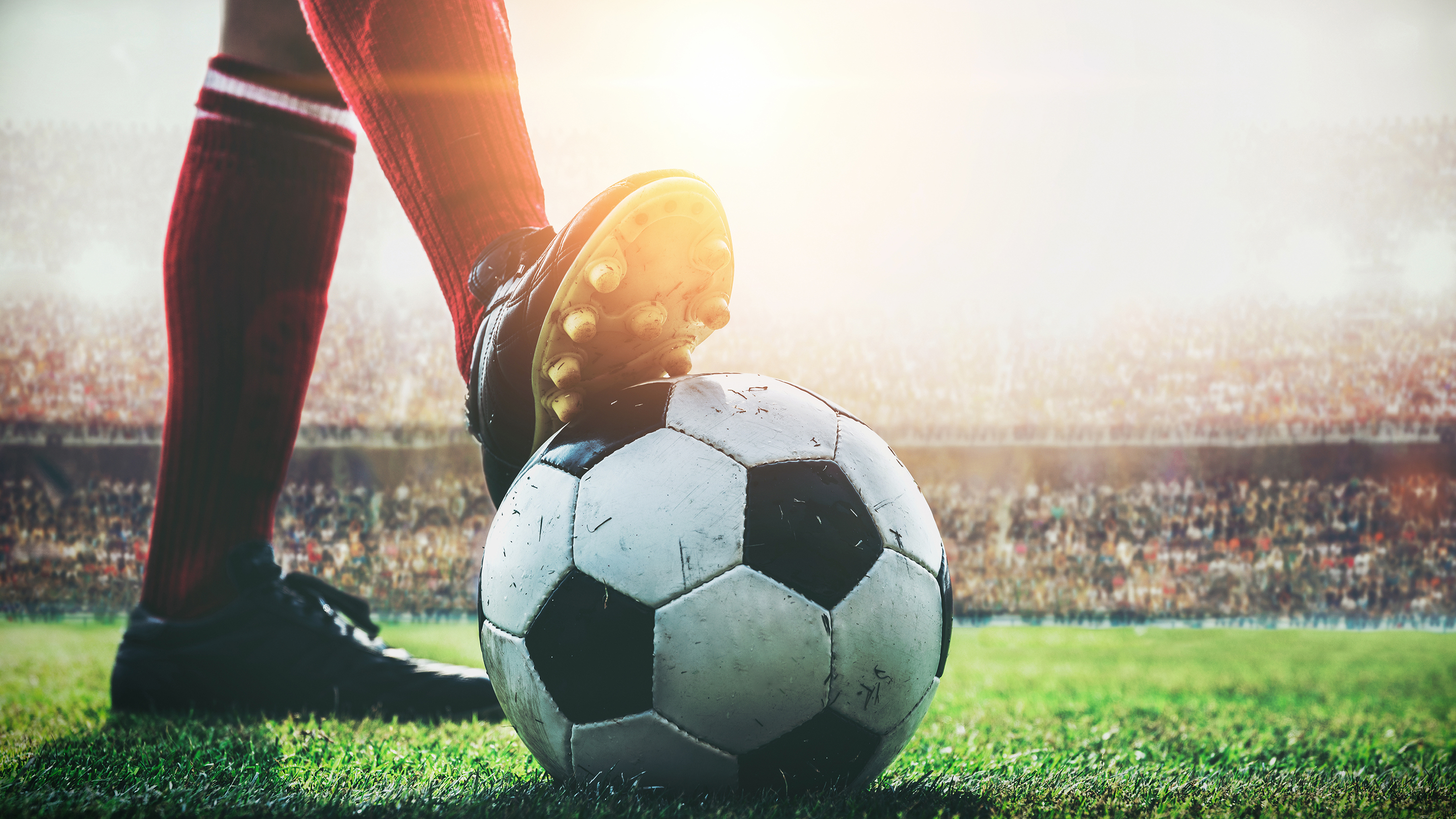 VT-24
Inför Match
Hjälp ert barn att tagga till och komma i rätt stämning.
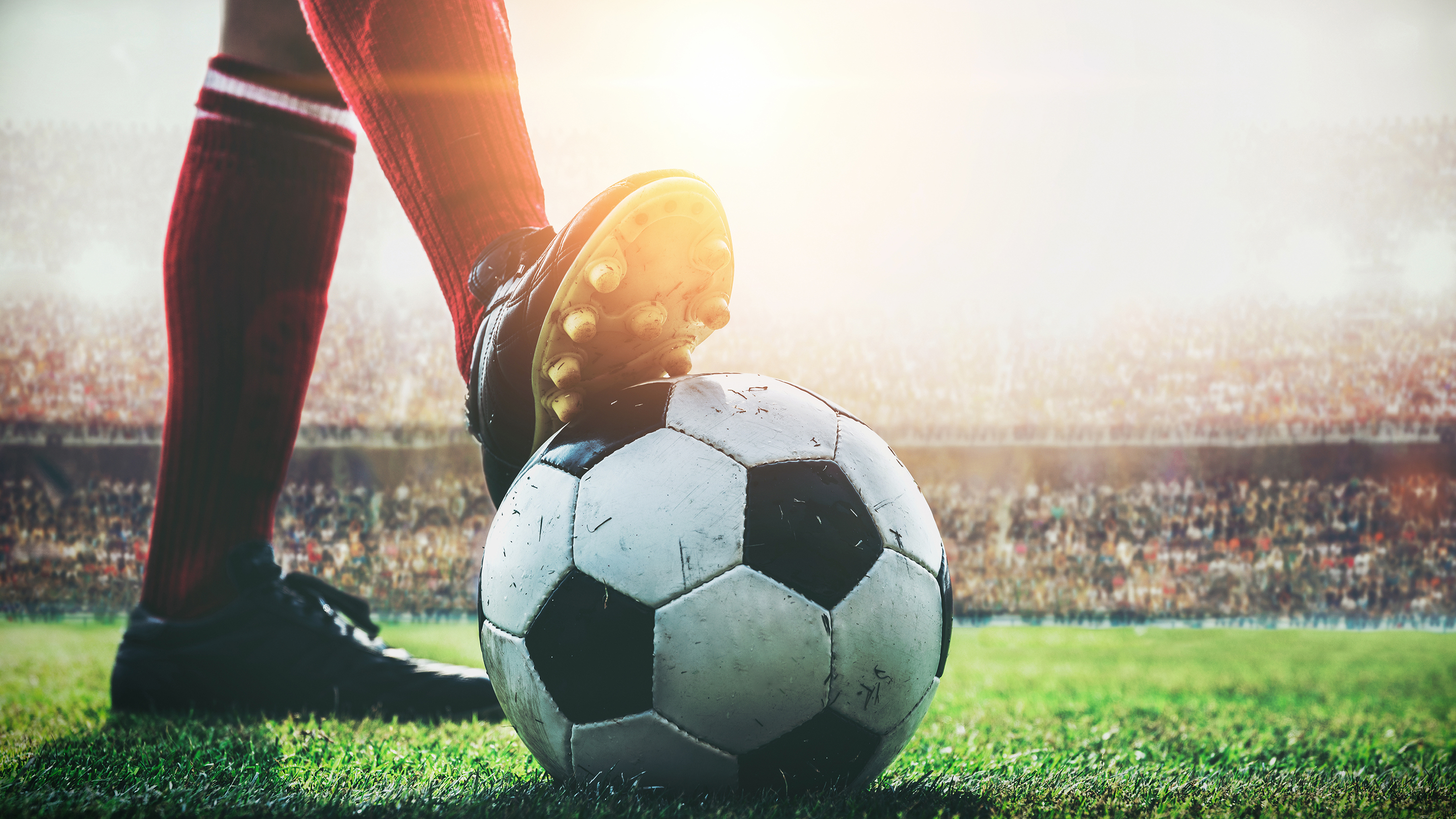 VT-24
Under match
Heja på laget, höj stämningen, SPECIELLT I MOTGÅNG
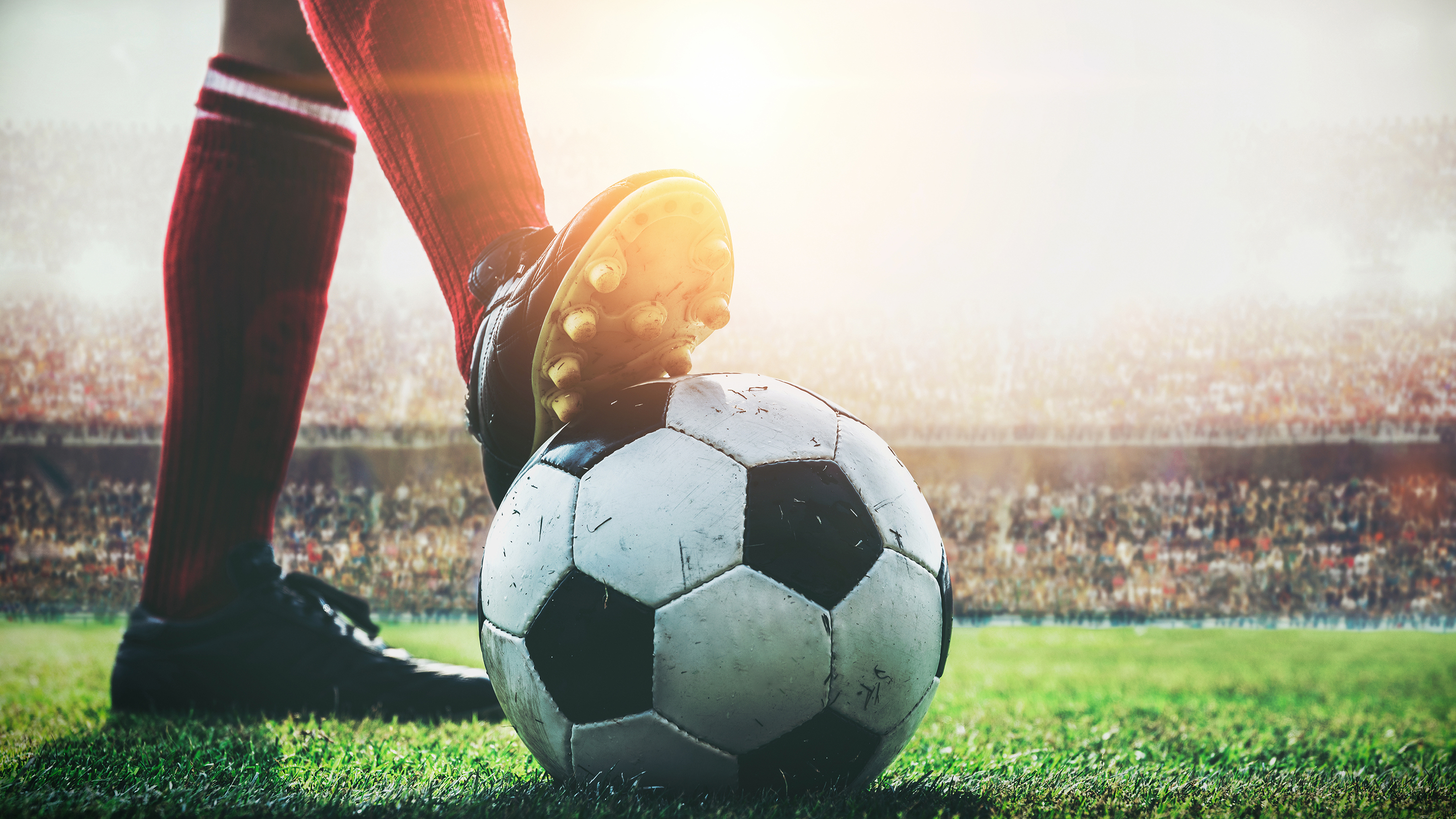 VT-24
Efter match
Prata om matchen och ge feedback på vad ni sett.
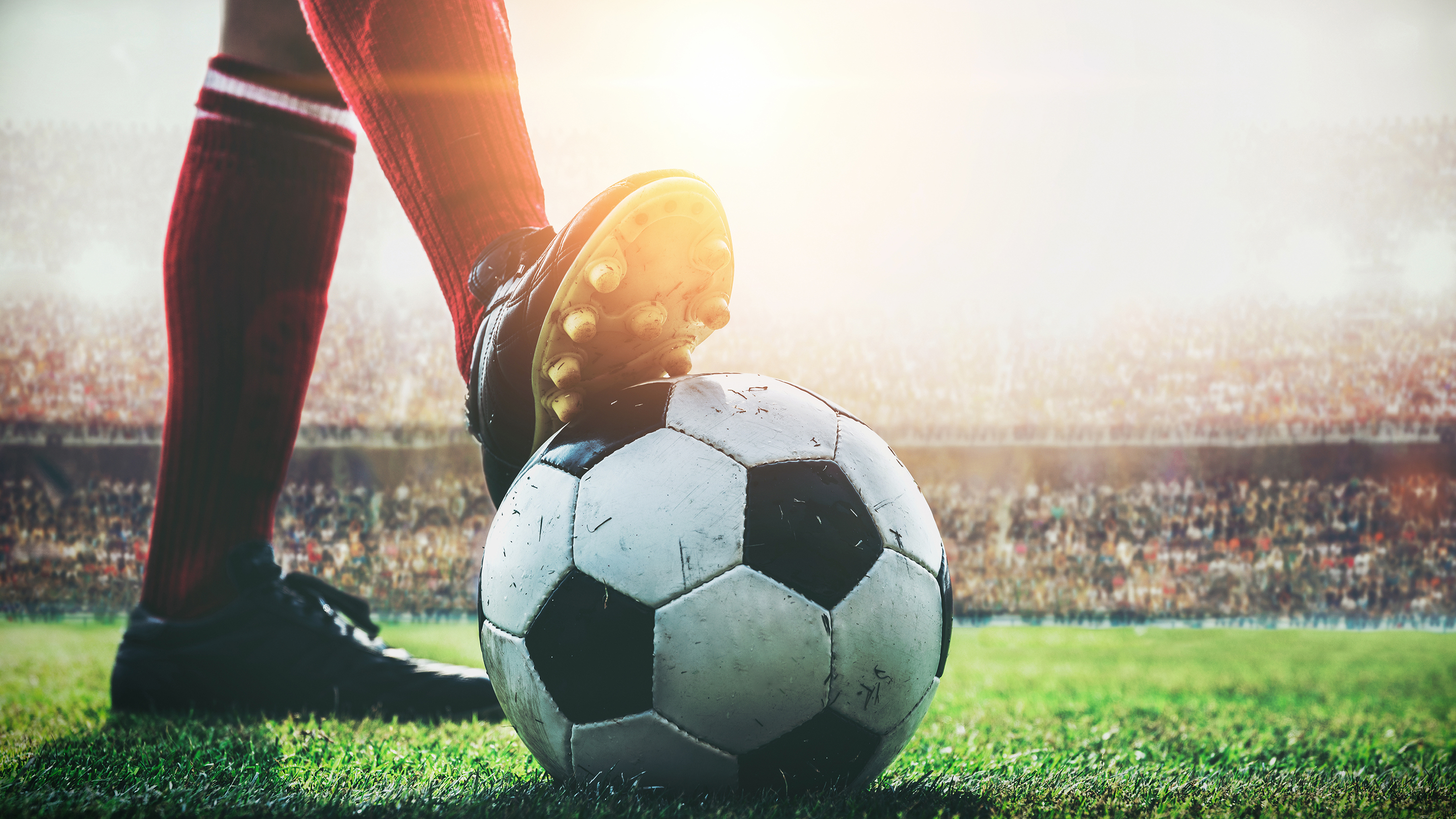 VT-24
Allmän info
Många lämnar av sina barn på träningen och för vissa spelare går det bra, för andra inte.
På de flesta träningar uppstår det utmaningar som inte har rätt energi eller motivation för aktiviteten vi skall genomföra. Resultatet blir att kvalitén sjunker för alla
Vi har till viss del och kommer så även fortsätta att be barn som inte är ”där” att ta en paus från träningen och komma tillbaka när är redo
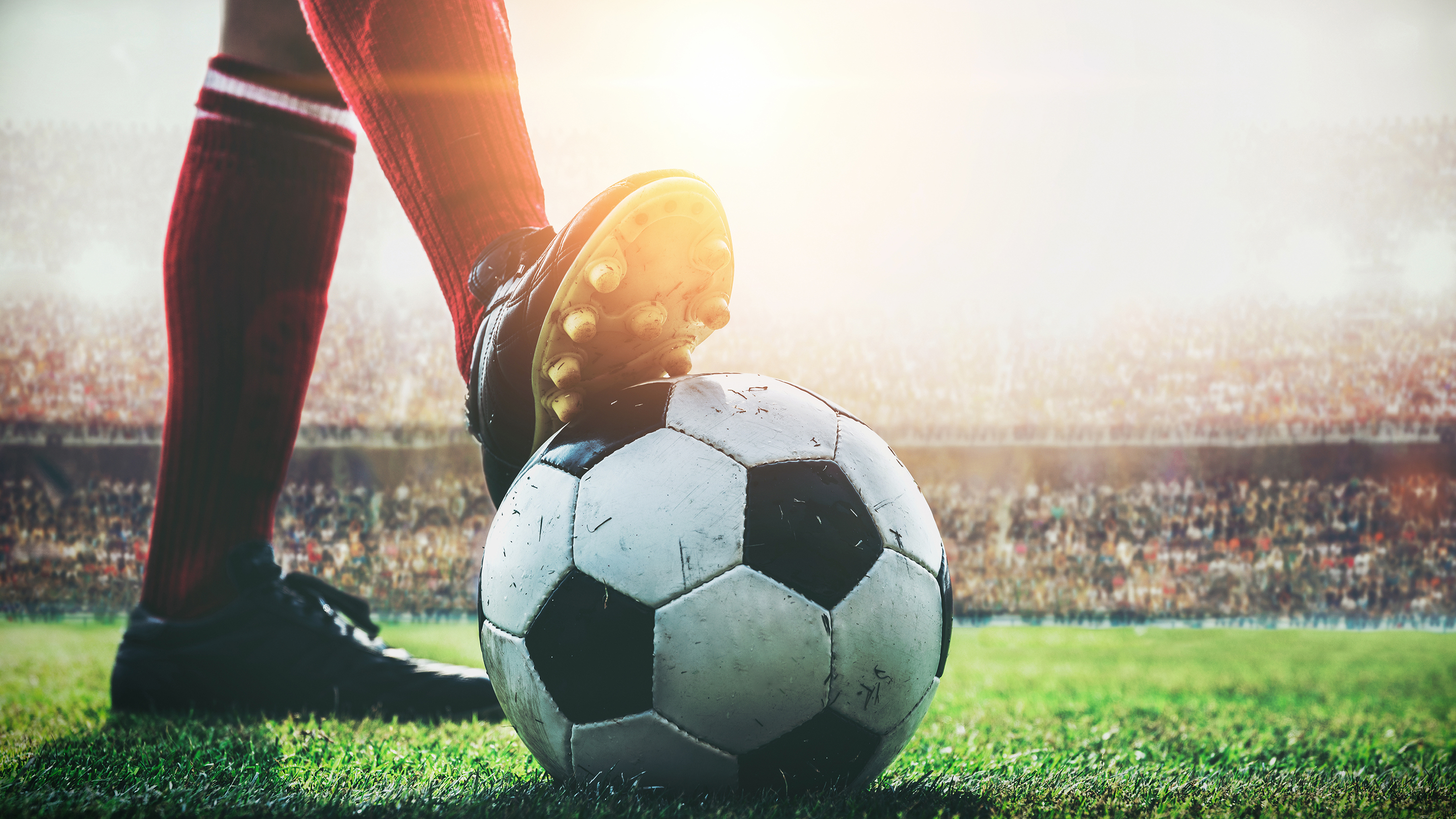 VT-24
Inför alla aktiviteter
Avisera om ert barn kommer/Kommer inte så att vi bättre kan planera aktiviteten.
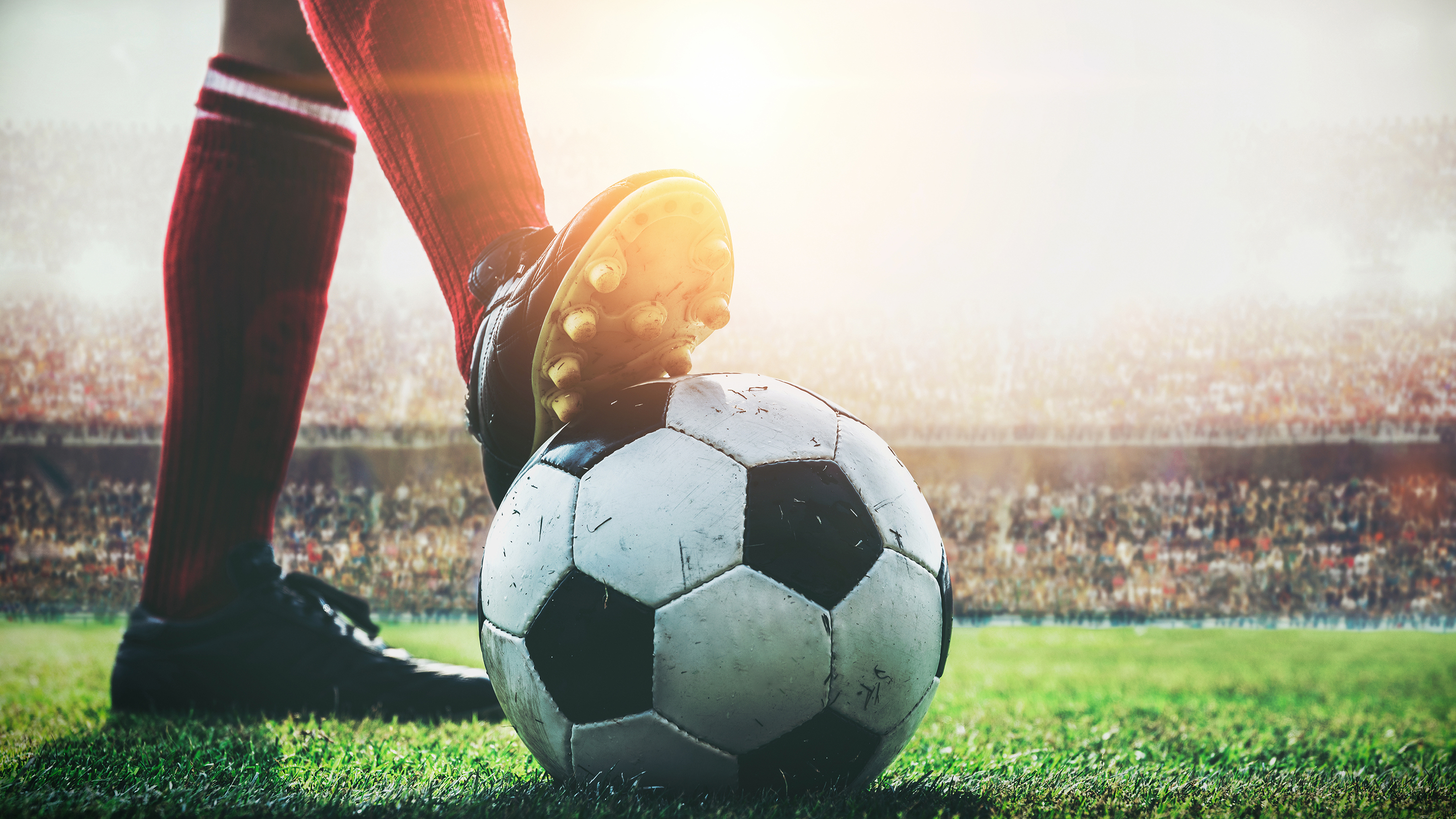 VT-24
Laget.se
-Fyll i/uppdatera kontaktuppgifter
Supertext (meddelandeapp för laget.se)
-Ladda ned appen! Finns även som integrerad del av laget.se
-Kioskpass
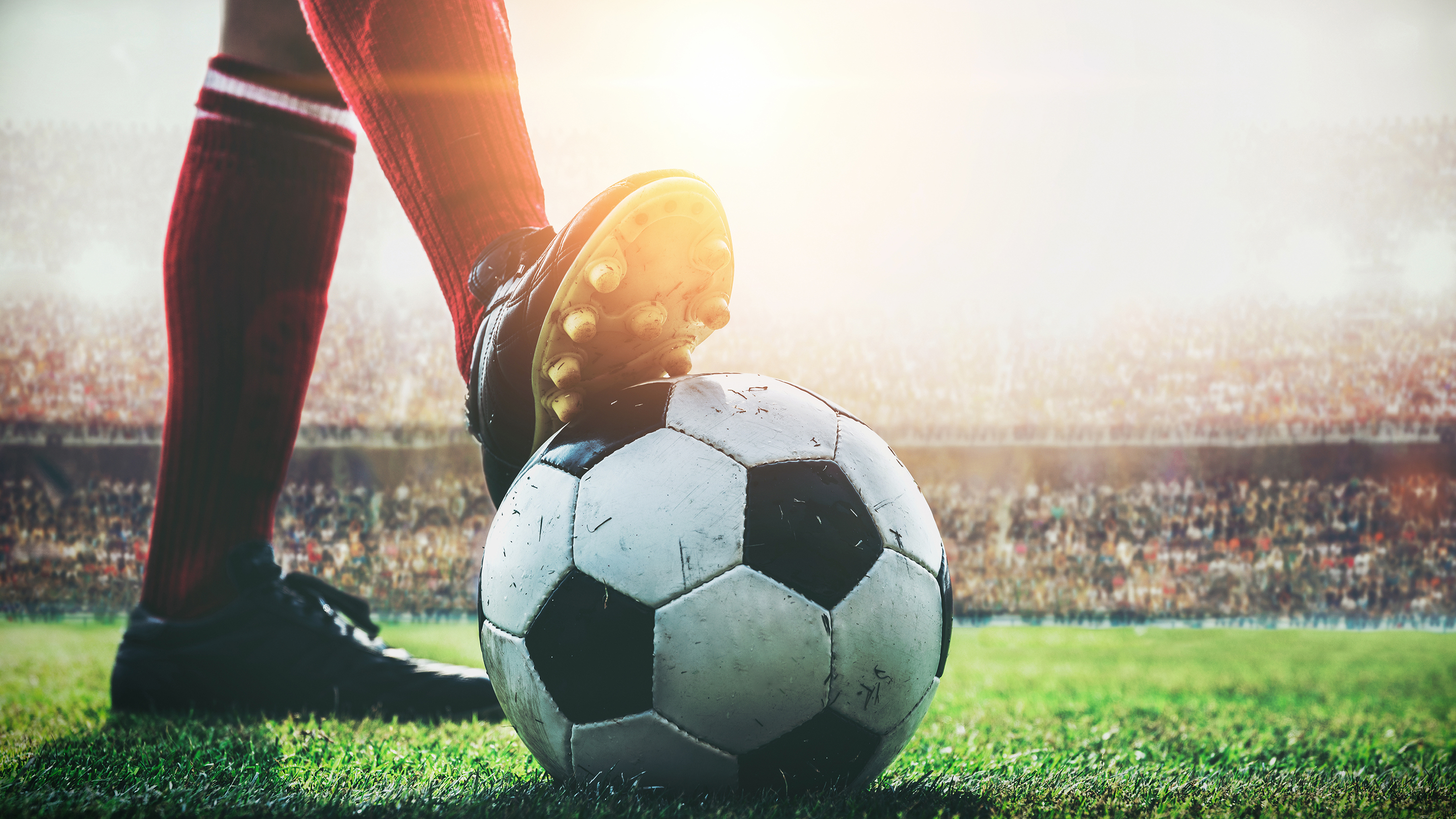 VT-24
Lagkonto.

Kontonummer
3270 25 96843

100:- per spelare